Figure 2. C-ros transcript expression in three different human epididymides. Levels of c-ros and GAPDH mRNA were ...
Mol Hum Reprod, Volume 10, Issue 9, September 2004, Pages 697–703, https://doi.org/10.1093/molehr/gah087
The content of this slide may be subject to copyright: please see the slide notes for details.
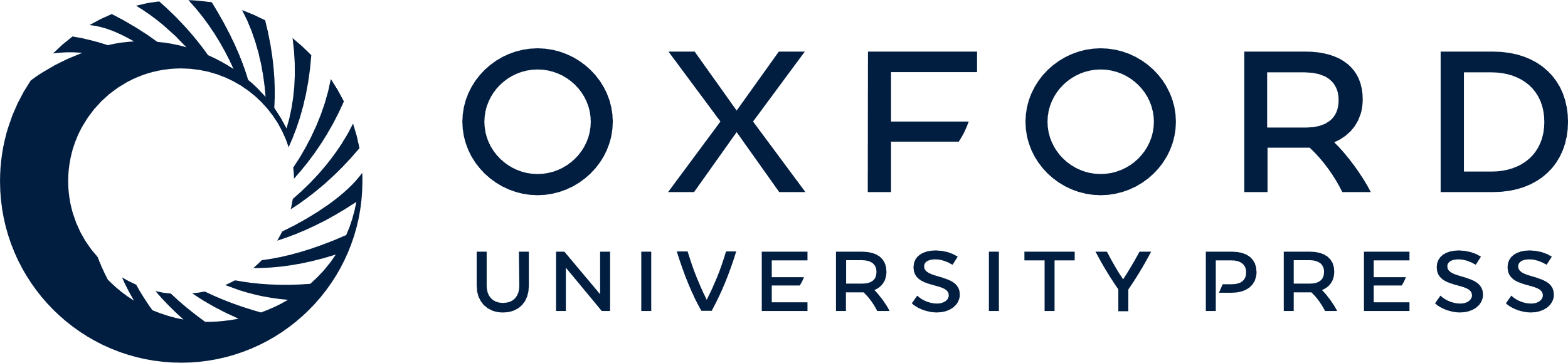 [Speaker Notes: Figure 2. C-ros transcript expression in three different human epididymides. Levels of c-ros and GAPDH mRNA were measured by real-time PCR concentrations on human epididymal proximal (pCa) and distal (dCa) caput, proximal (pCo) and distal (dCo) corpus, and proximal (pCp) and distal (pCd) cauda. Results are expressed as a ratio of c-ros/GAPDH. Results are expressed as mean±SEM for three independent experiments. The age of each donor is indicated in years.


Unless provided in the caption above, the following copyright applies to the content of this slide: Molecular Human Reproduction vol. 10 no. 9 © European Society of Human Reproduction and Embryology 2004; all rights reserved]